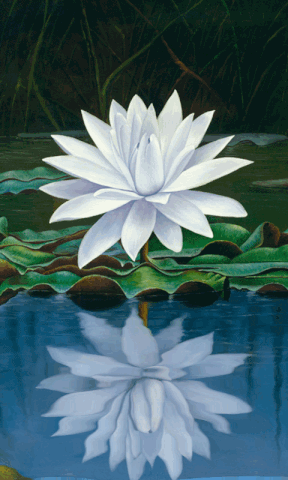 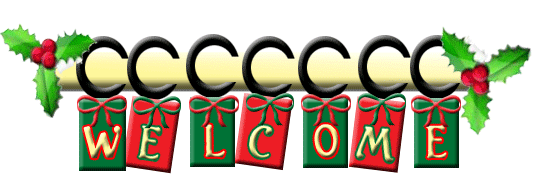 শিক্ষক পরিচিতি
পাঠ পরিচিতি
মোহাম্মদ শফিকুর রহমান ।
 প্রভাষক জীববিজ্ঞান ।
কাজী নোমান আহমেদ ডিগ্রী কলেজ ।
মুরাদনগর,কুমিল্লা।
বিষয়ঃজীববিজ্ঞান 
অধ্যায়ঃ 10
সময়ঃ 45 মিনিট।
15-02-2021
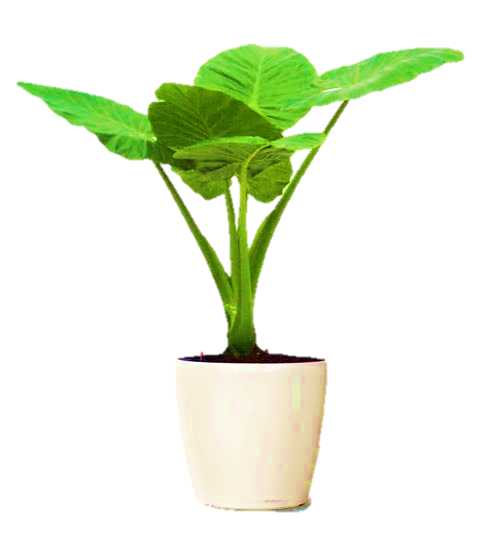 wP‡Îi Dw™¢`wU‡Z wK N‡U Zv 
jÿ Ki?
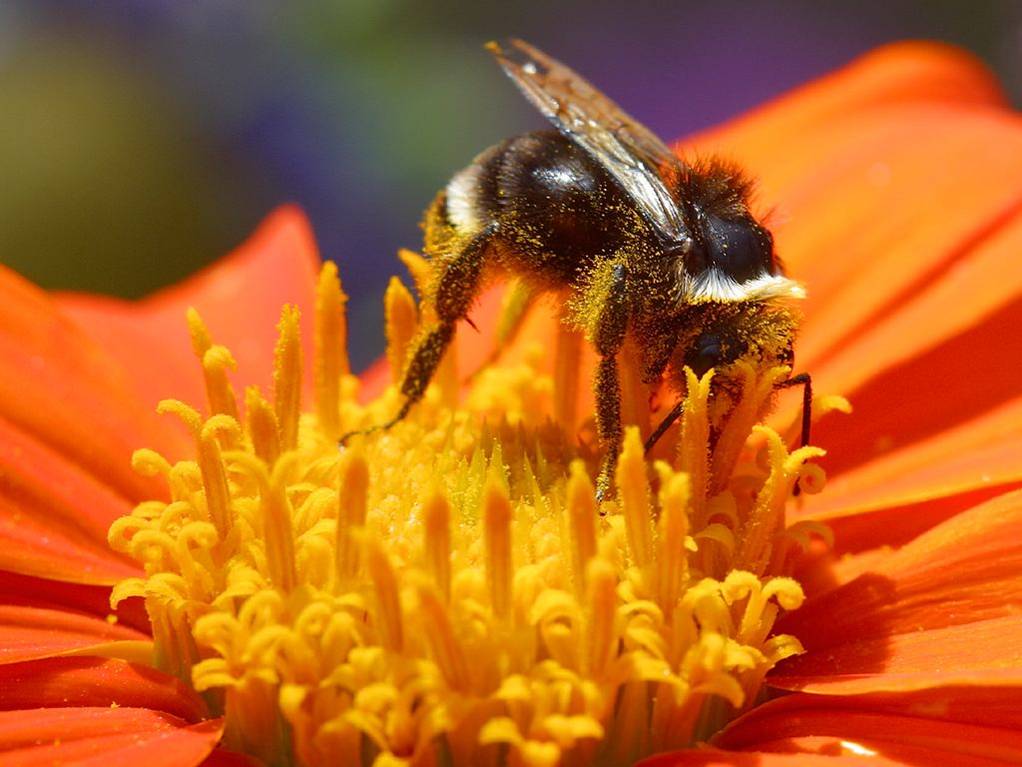 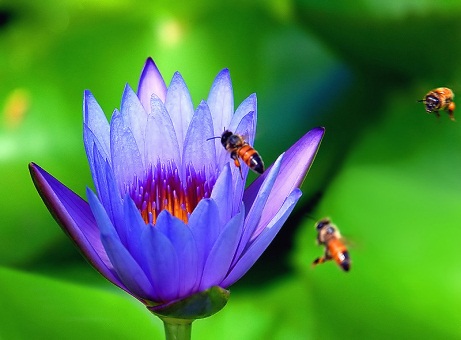 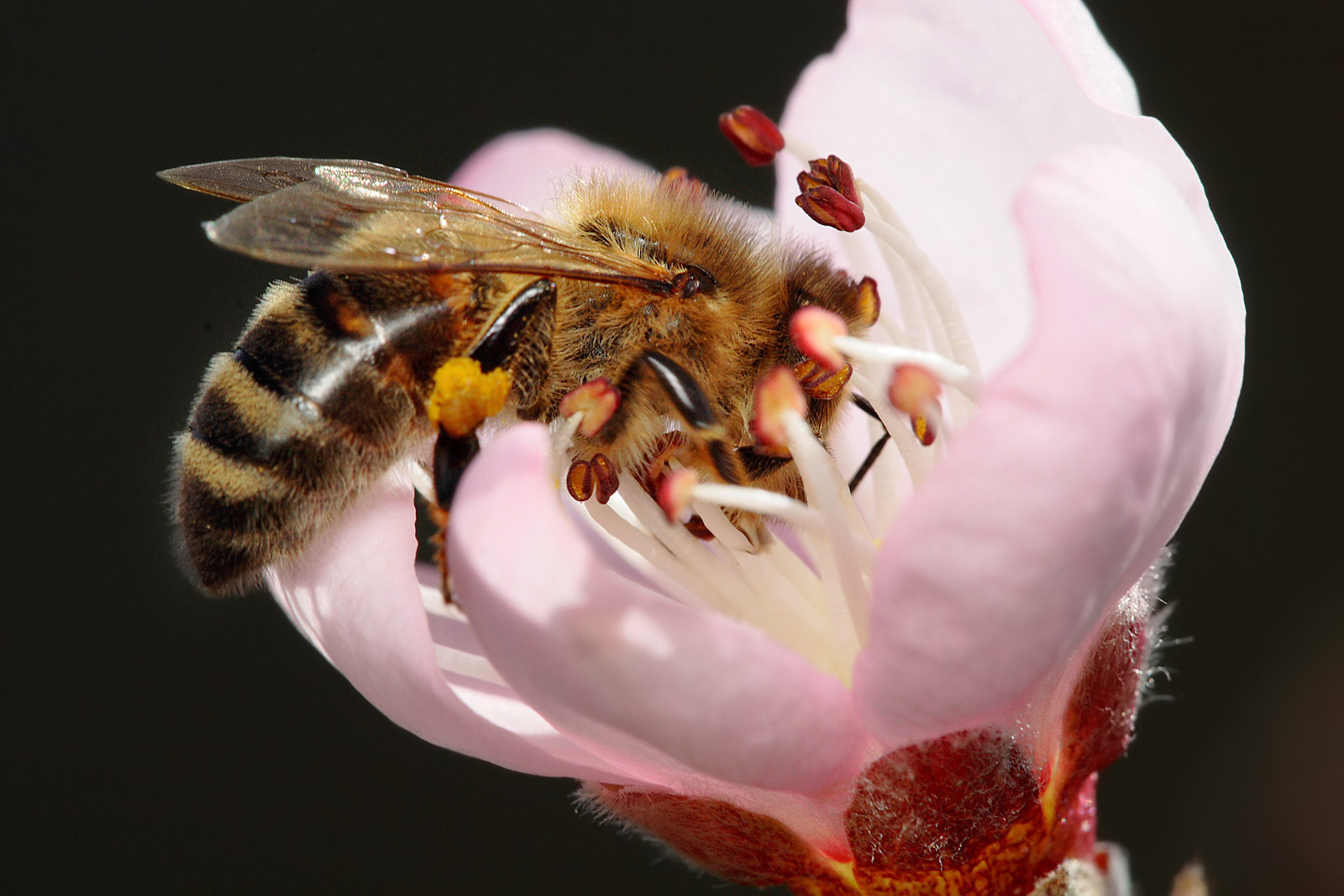 dz‡ji wewfbœ ¯ÍeKt
1.e„wZ
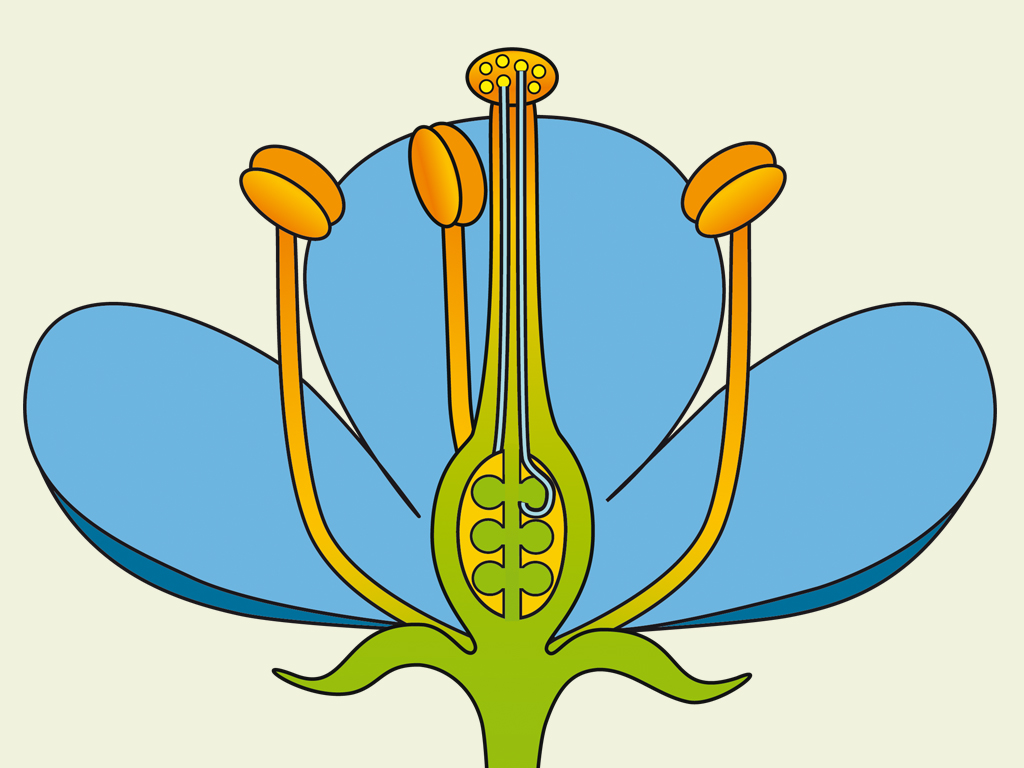 2.`j
GB `ywU ¯ÍeK Zv‡`i eb© I M‡Üi Øviv cZ½‡K AvK…ó Kivi gva¨‡g civMvqb NwU‡q Rb‡b c‡iv¶fv‡e f‚wgKv cvjb K‡i|ZvB G‡`i‡K mvnvh¨Kvix ¯ÍeK e‡j|
`j
e„wZ
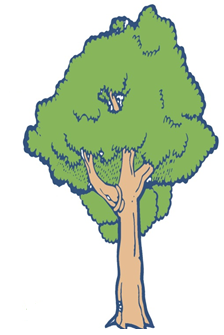 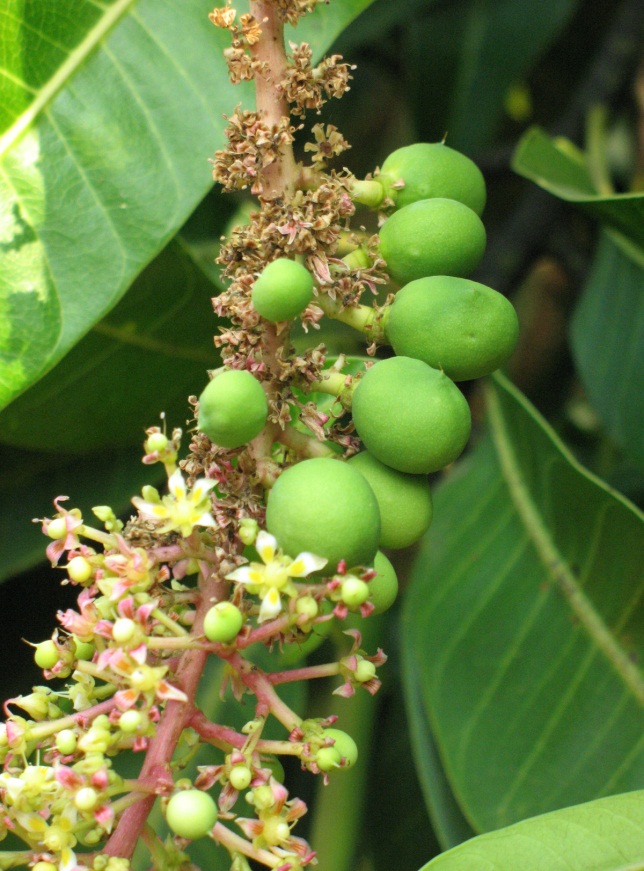 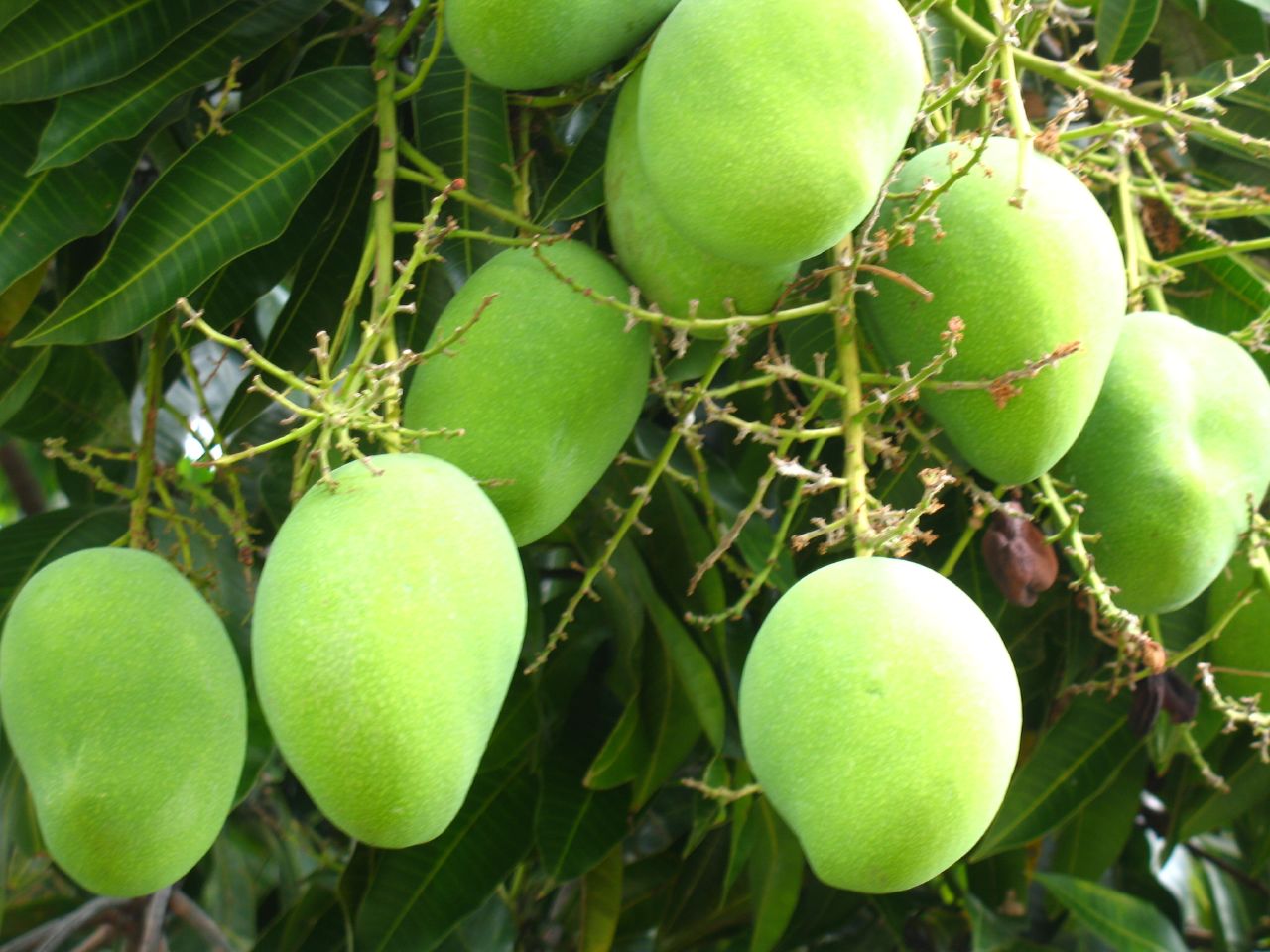 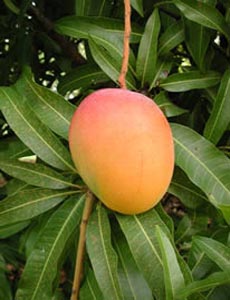 gvZ… Dw™¢`
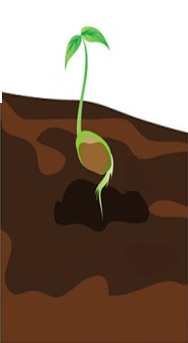 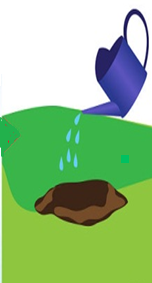 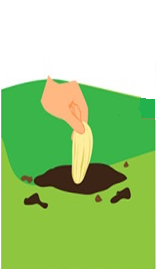 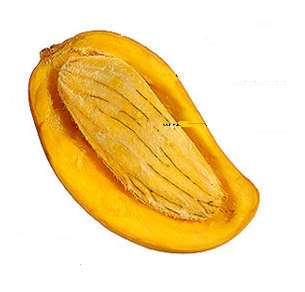 wkï Dw™¢`
একটি শারীরবৃত্তীয় প্রক্রিয়া যার মাধ্যমে উদ্ভিদের বংশ রক্ষা হয়
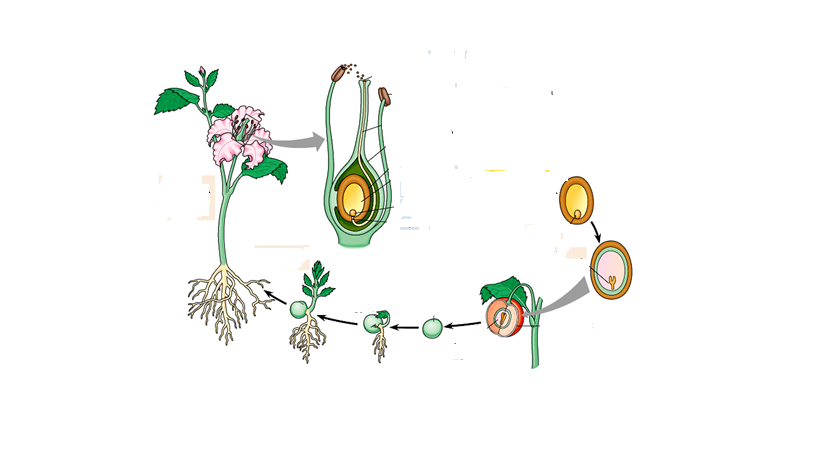 AvR‡Ki welq - Dw™¢‡`i cÖRbb
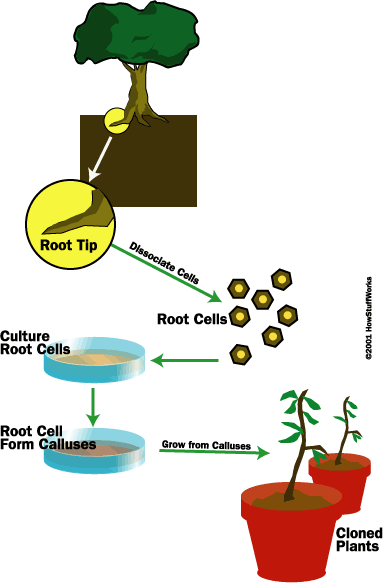 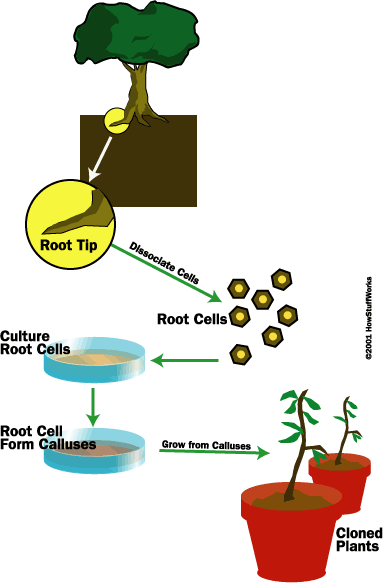 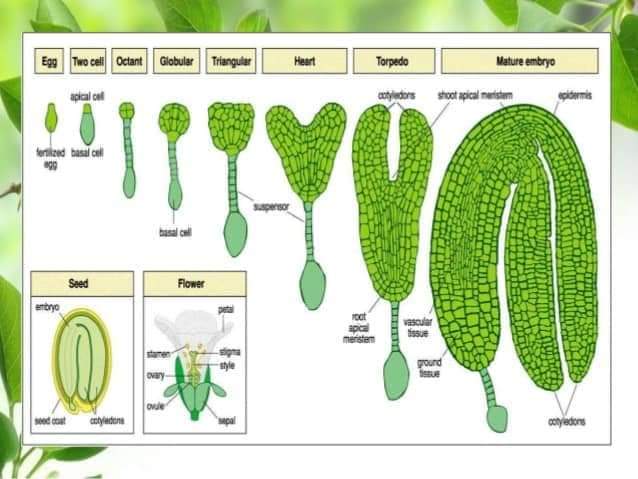 wkLb dj
GB cvV †k‡l wk¶v_©xiv...
Dw™¢` cÖRbb wK ei‡Z cvi‡e|
Dw™¢‡`i A‡hŠb cÖRbb Kx  Zv ej‡Z cvi‡e
Dw™¢‡`i A‡hŠb cÖRbb m¤úbœKvix wewfbœ A½ wPwýZ Ki‡Z cvi‡e
cv‡_©‡bv‡R‡bwmm ব্যাখ্যা করতে cvi‡e|
উদ্ভিদ প্রজনন
‰ewkó¨ ¸bv¸b wVK †i‡L bZzb/AcZ¨ eskai m„wó cwµqv‡K cÖRbb e‡j|
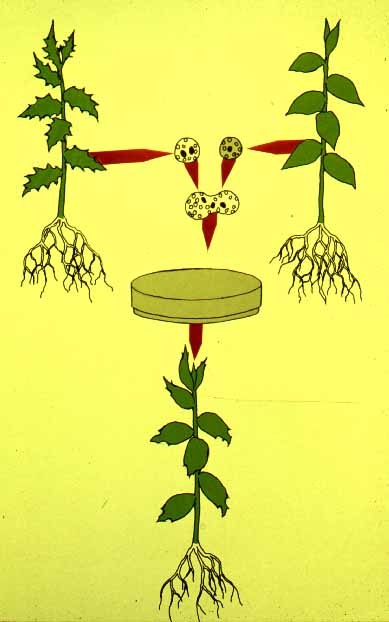 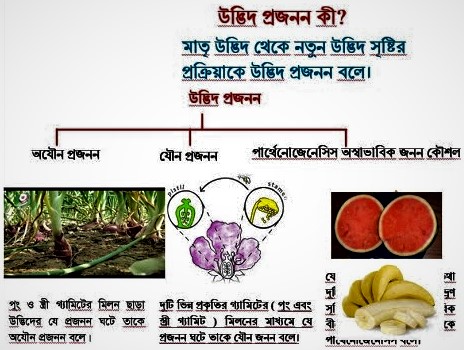 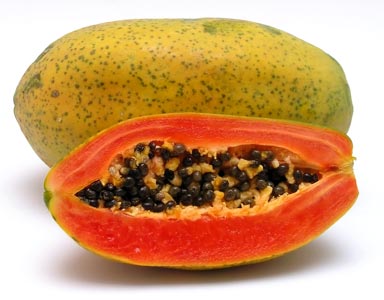 উদ্ভিদ প্রজনন
অযৌন প্রজনন
অঙ্গজ প্রজনন
যৌন প্রজনন
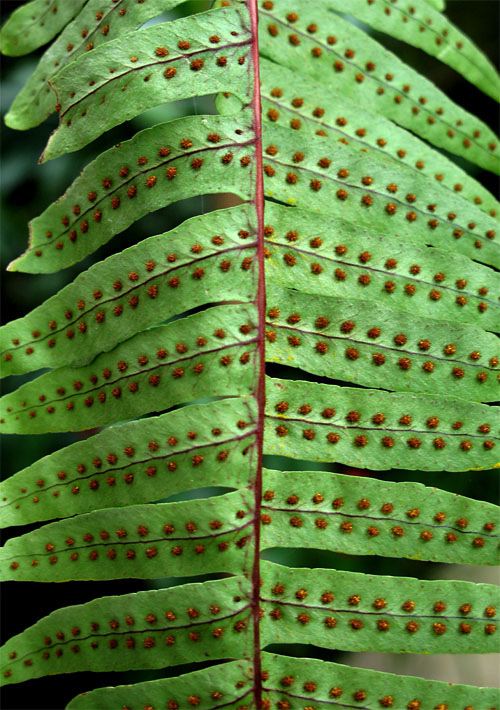 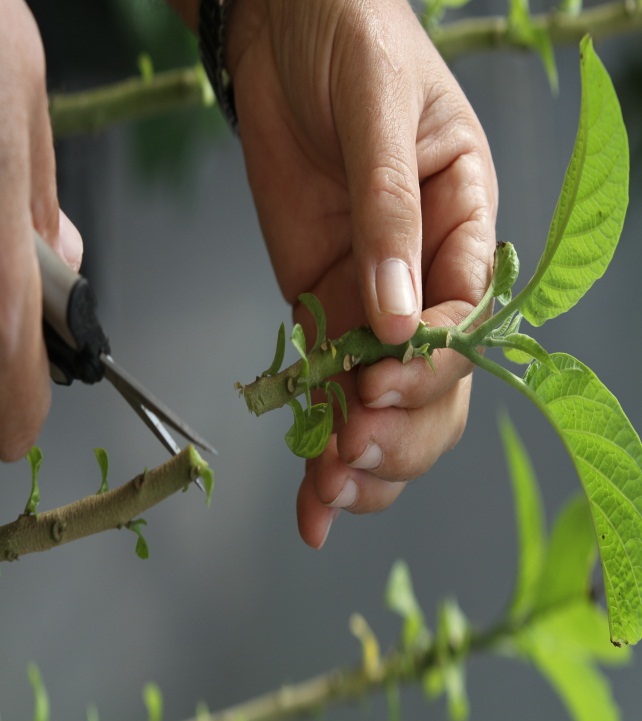 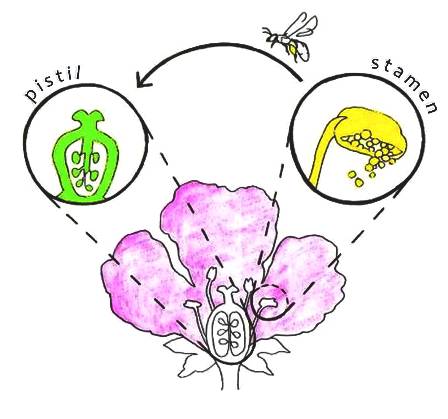 অযৌন জননঃ
cys I ¯¿xগ্যাwg‡Ui wgjb Qvov Dw™¢‡`i †h cÖRbb N‡U Zv‡K A‡hŠb cÖRbb e‡j| A‡hŠb cÖRbb `yÕfv‡e n‡Z cv‡i Ñ  †¯úvi m„wói gvধ্য‡g I  ˆ`wnK A‡½i gvধ্য‡g|
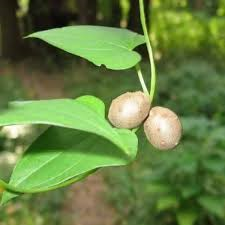 †¯úvi m„wói gvধ্য‡g
†¯úvi m„wói gvধ্য‡g I A‡hŠb cÖRbb n‡Z cv‡i। mvaviYZ wbম্ন ‡kªYxi Dw™¢‡` (ˆkevj, QÎvK, gm, dvY© Bত্যাw`) †¯úvi  w`‡q A‡hŠb cÖRbb N‡U|
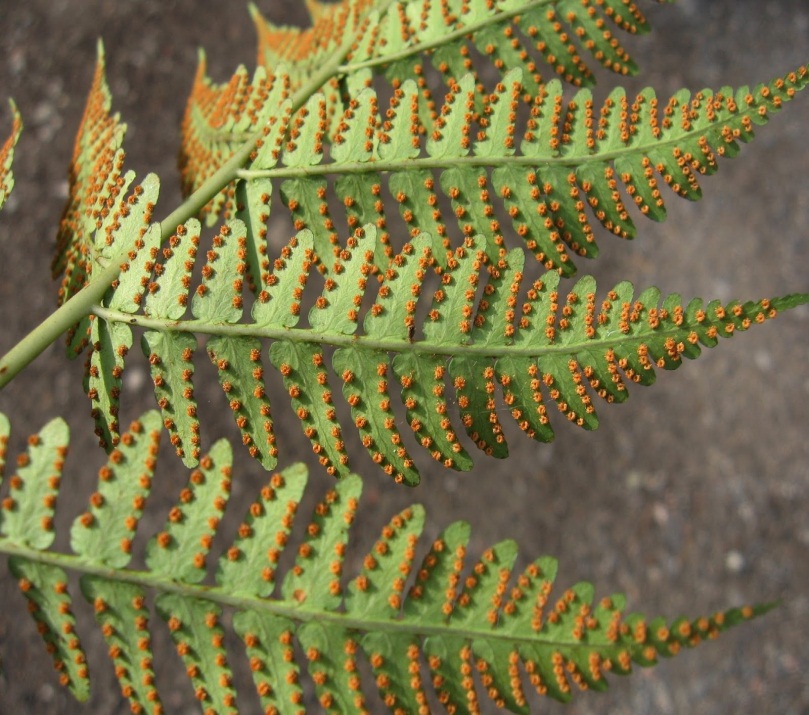 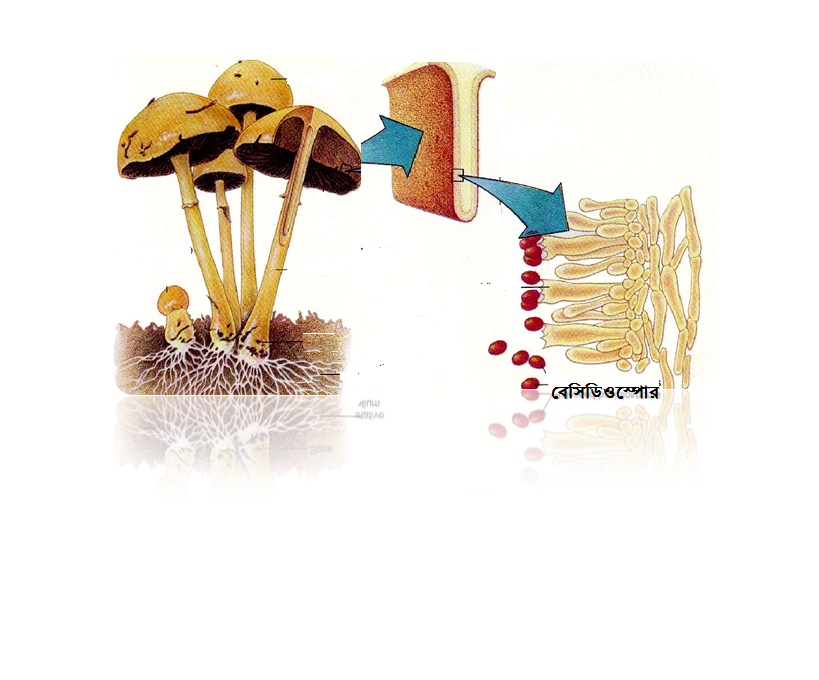 ˆ`wnK A‡½i gvধ্য‡g
Dw™¢‡`i †Kvb ˆ`wnK A‡½i (†hgbÑg~j, KvÛ, cvZv) gvধ্য‡gI A‡hŠb Rbb m¤úvw`Z nq| Gai‡bi A‡hŠb Rbb‡K A½R Rbb e‡j| cÖK…wZ‡Z A‡bK Dw™¢‡` ¯^vfvweKfv‡eB A½R Rbb NU‡Z †`Lv hvq| Z‡e K…wÎg Dcv‡qI A½R Rbb NUv‡bv m¤¢e
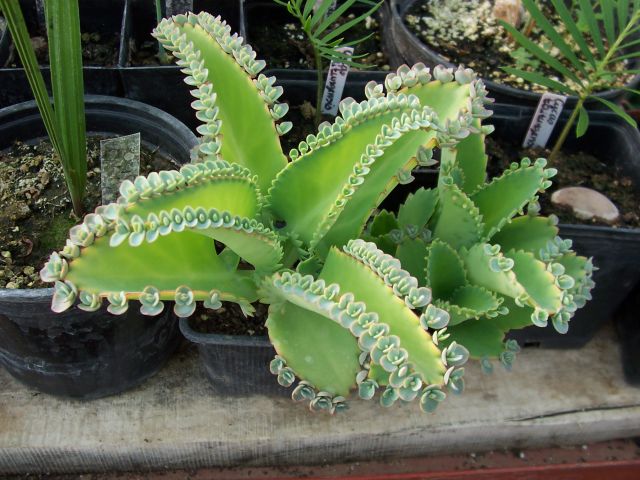 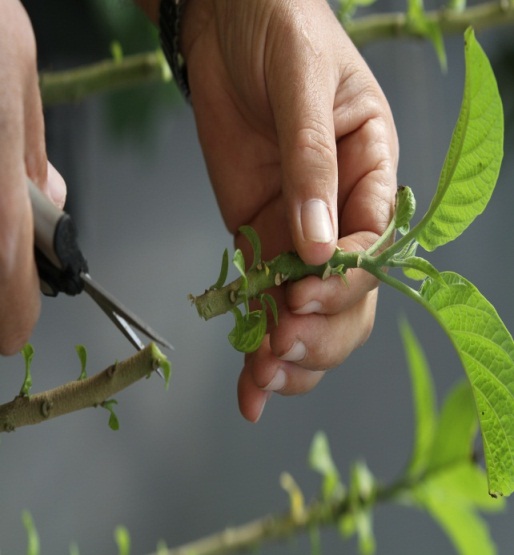 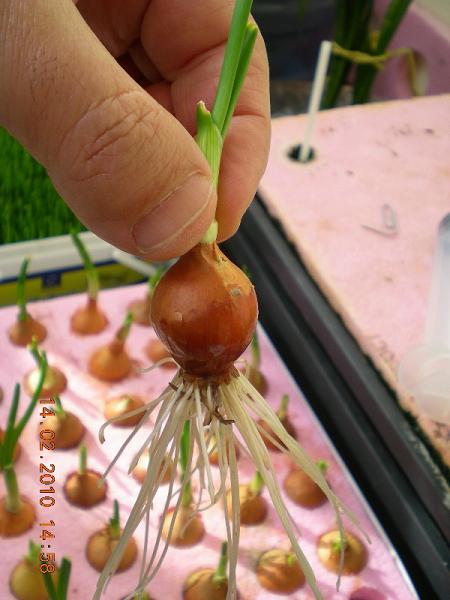 ˆ`wnK A‡½i gvধ্য‡g
খ)উদ্ভিদের কৃত্রিম অঙ্গজ প্রজননঃ
(K) ¯^vfvweK A½R Rbb
Lন্ডাqb 
 gyKz‡jv`g
 KvÛ Øviv  
g~jØviv  
cvZv Øviv
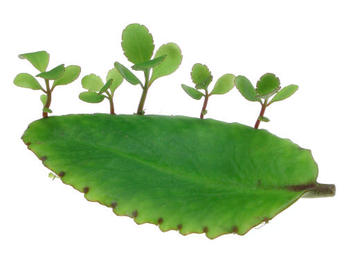 LÛvqb
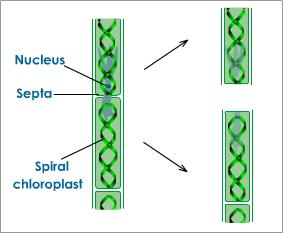 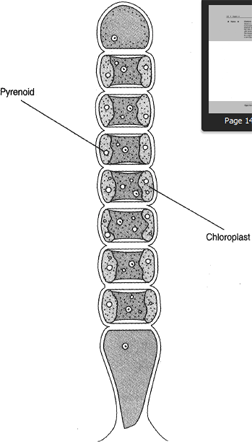 Spirogyra, Oscillatoria cÖf„wZ wbgœ‡kªYxi Dw™¢‡`i †`n †Kvb Kvi‡Y GK ev GKvwaK L‡Û wef³ n‡j cÖvq cÖwZwU LÛ †_‡K bZzb Dw™¢` Rb¥vq|
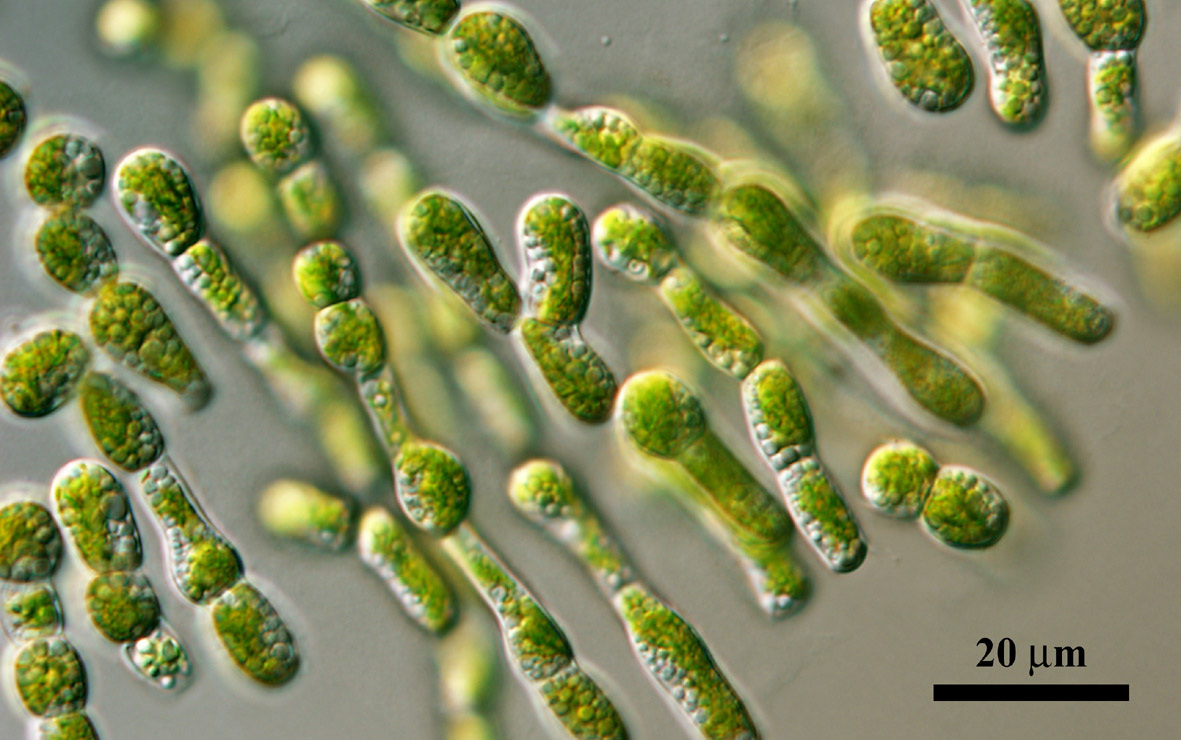 gyKz‡jv`Mg
C÷ wbR †`‡n GKvwaK gyKzj Drcv`b K‡i| cÖwZwU gyKzj wew”Qbœ n‡q bZzb C‡÷i Rb¥ †bq|
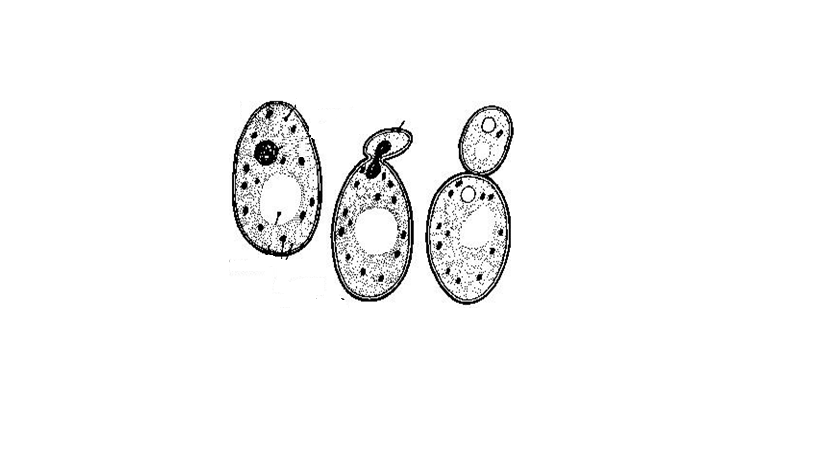 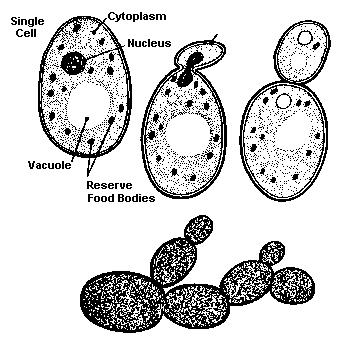 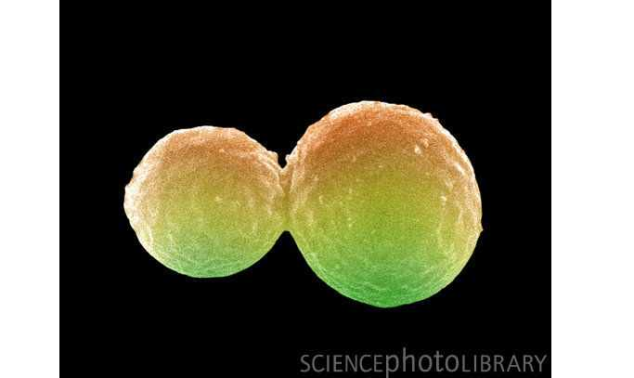 কান্ড দ্বারা-  অর্ধবায়বীয় কান্ড   ও  ভূ-নিম্নস্থ কান্ড
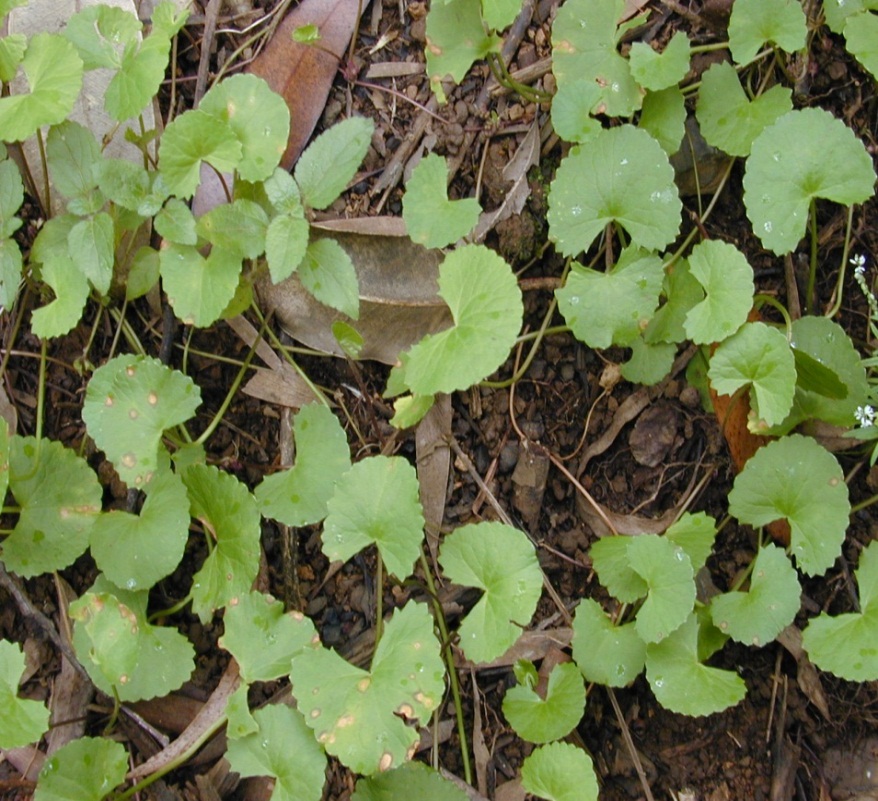 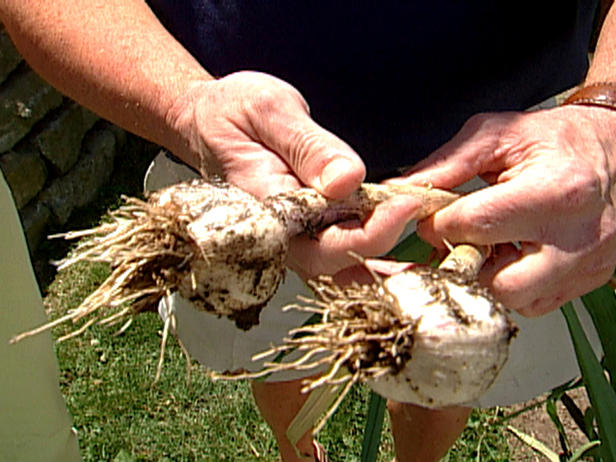 কান্ড দ্বারা-
আলুর টিউবার
আদার রাইজোম
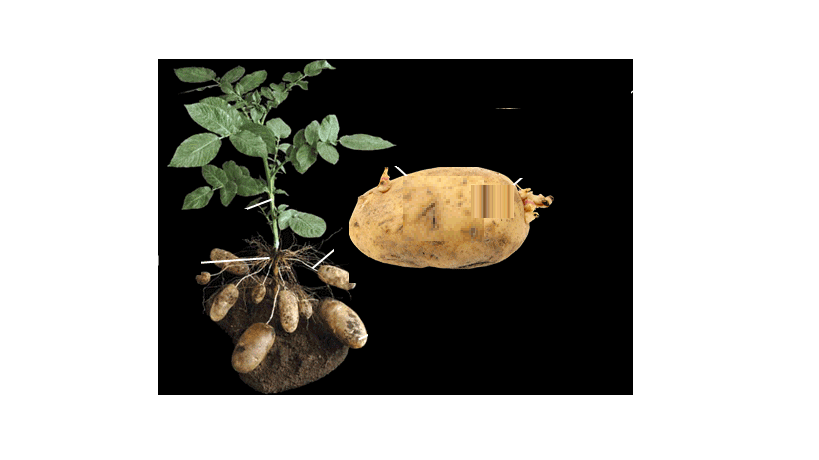 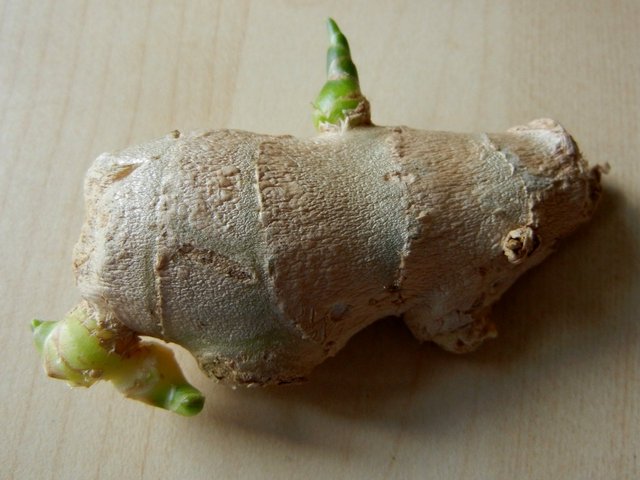 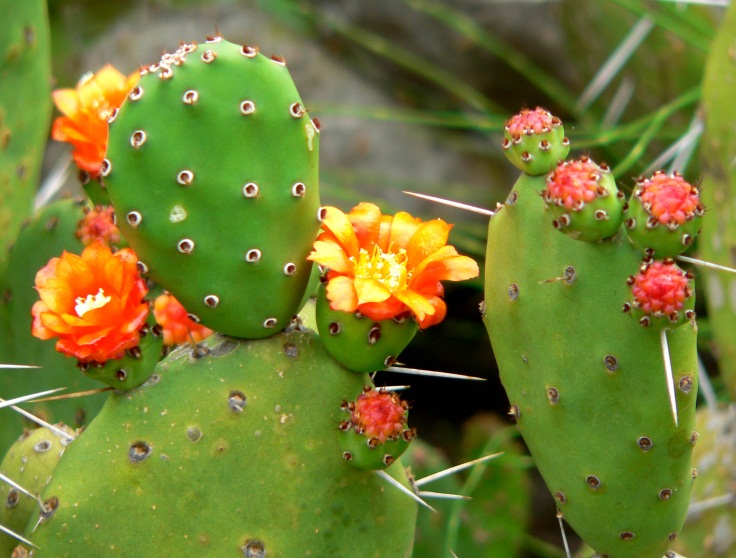 ফনিমনসার পর্ণকান্ড
g~j Øviv
iv½v Avjy, Wvwjqv, kZg~jx,  cÖf„wZ Mv‡Qi g~j †_‡K bZzb MvQ Rb¥vq|
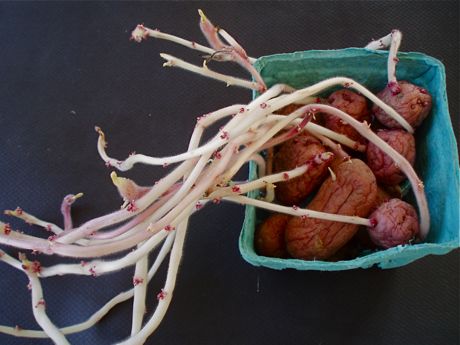 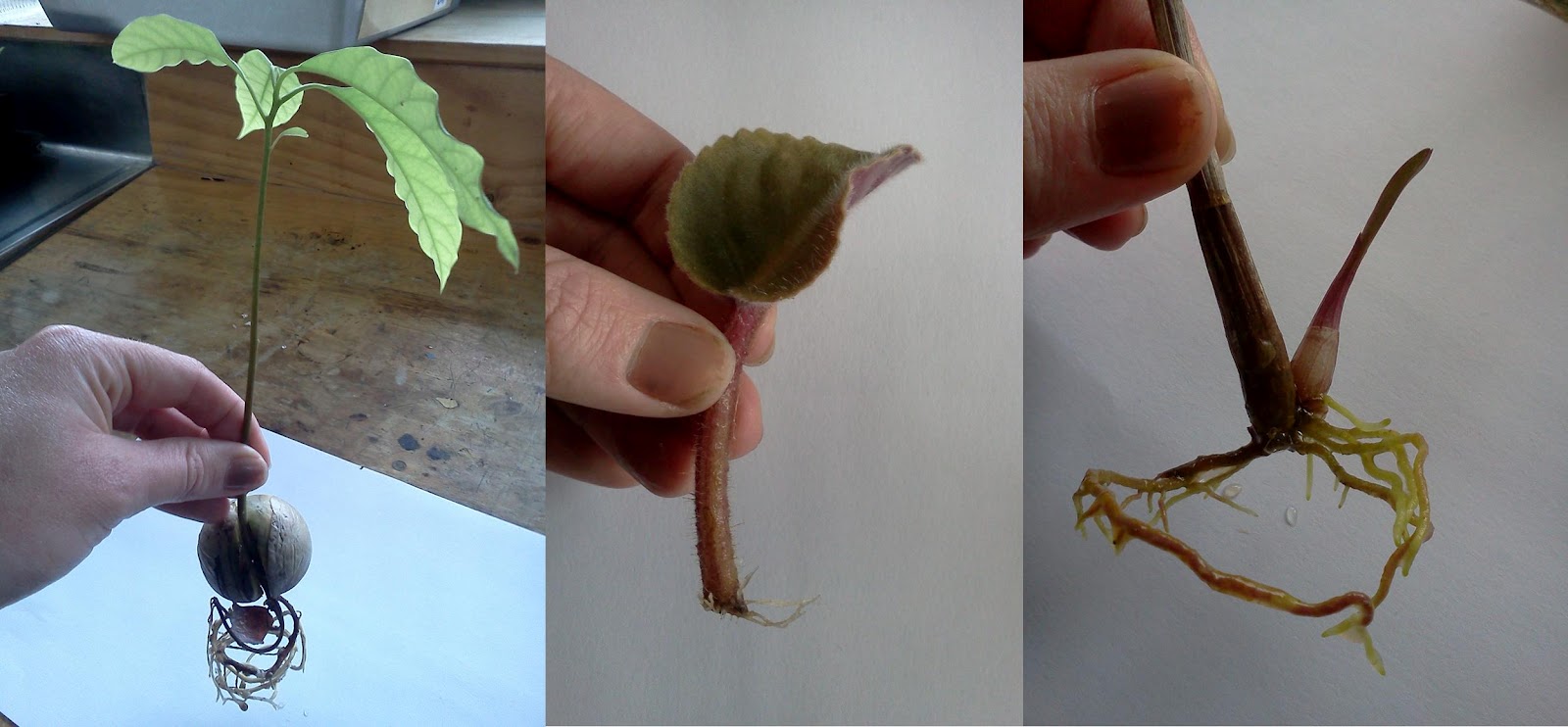 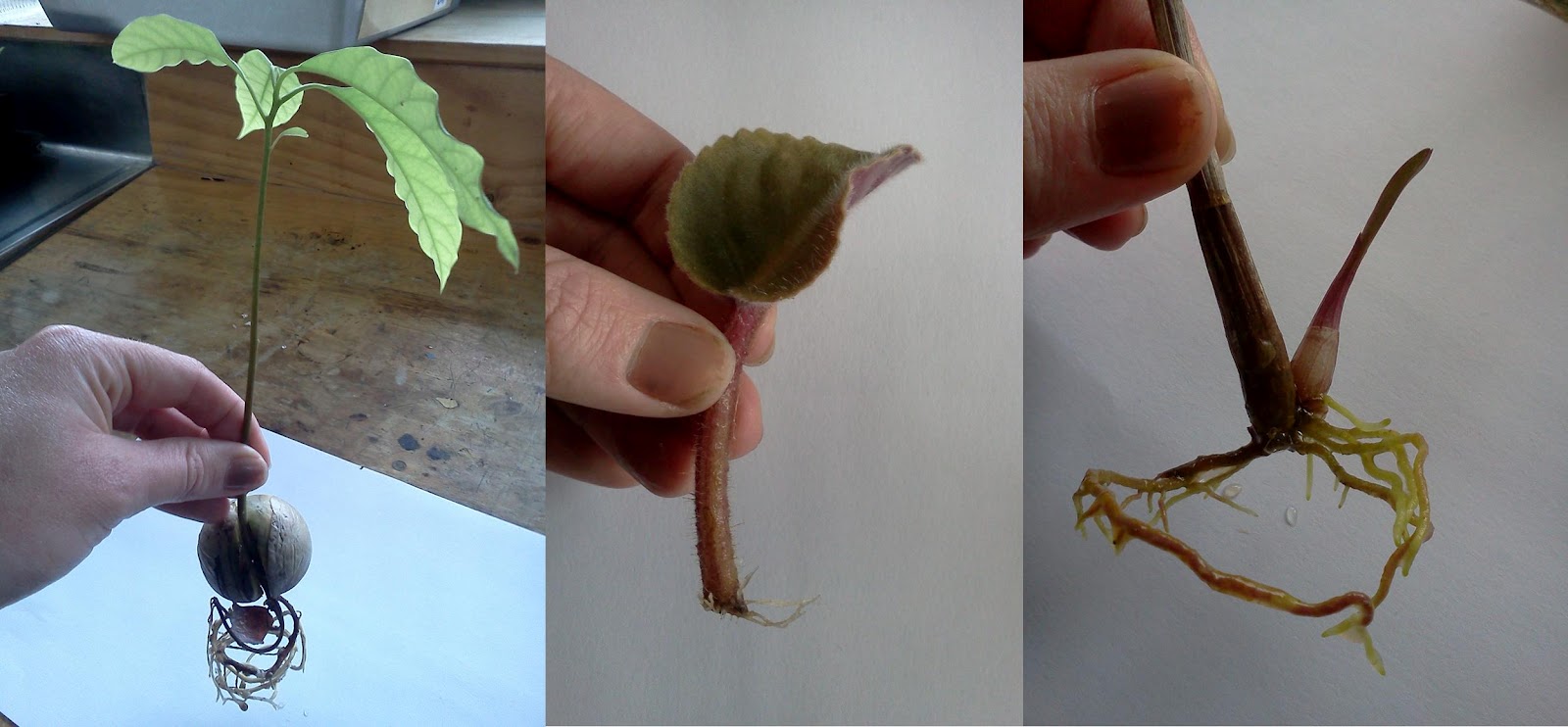 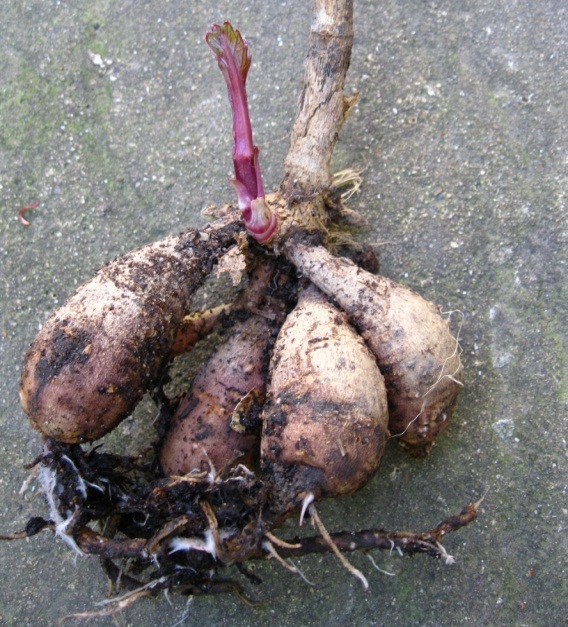 Wvwjqv
iv½v Avjy
সঞ্চয়ী মূকুলের সাহায্যেঃ
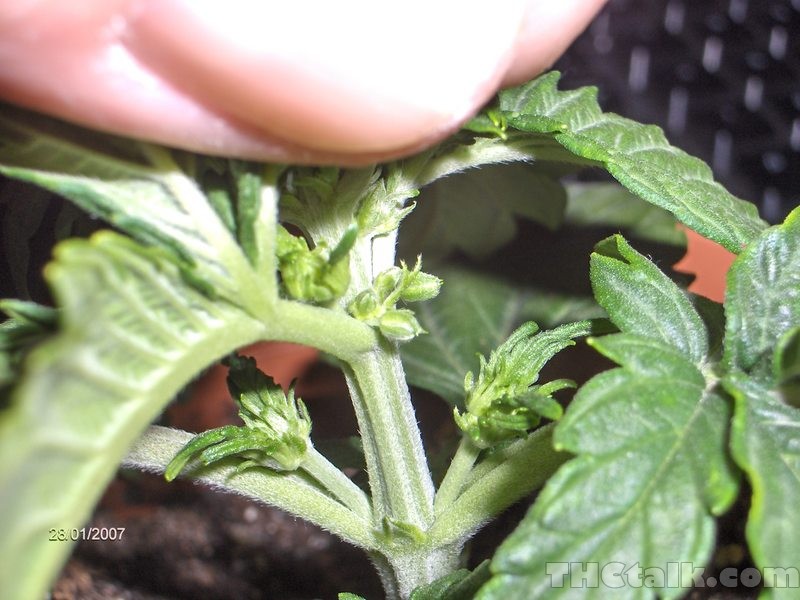 cvZv  Øviv
cv_iKzwP,bvBUKzBb Dw™¢‡`i GKwU cvZv De©i gvwU‡Z †d‡j ivL‡j cvZvi wKbviv †_‡K †ek K‡qKwU Pviv MRvq|
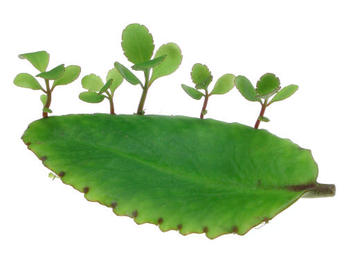 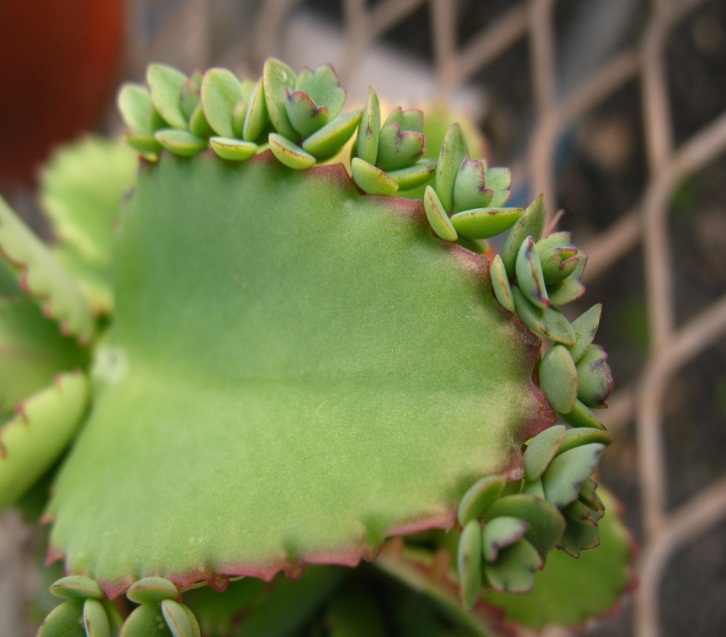 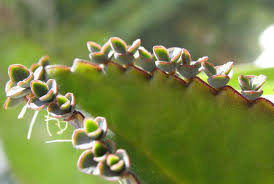 cv‡_©‡bv‡R‡bwmm
MªxK Parthenos A_© Virgin and genesis=origin| †h cÖRbb cÖwµqvq wW¤^vbywU wb‡lK QvovB åyb m„wó K‡i Ges wW¤^K ¯^vfvweK ex‡R cwiYZ nq Zv‡K cv‡_©‡bv‡R‡bwmm ev AcysRwb ejv nq|
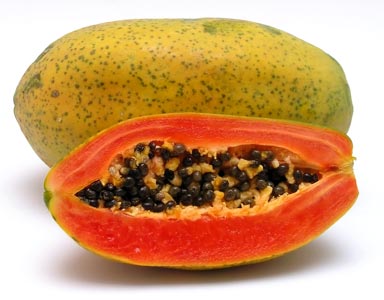 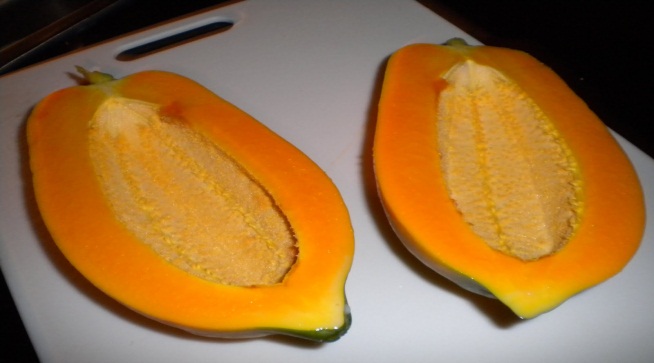 cv‡_©‡bv‡R‡bwmm
wWপ্ল­‡qW cv‡_©‡bv‡Rwmm
হ্যাপ্ল­‡qW cv‡_©‡bv‡Rbwmm
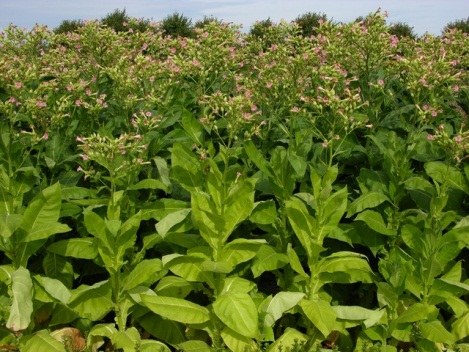 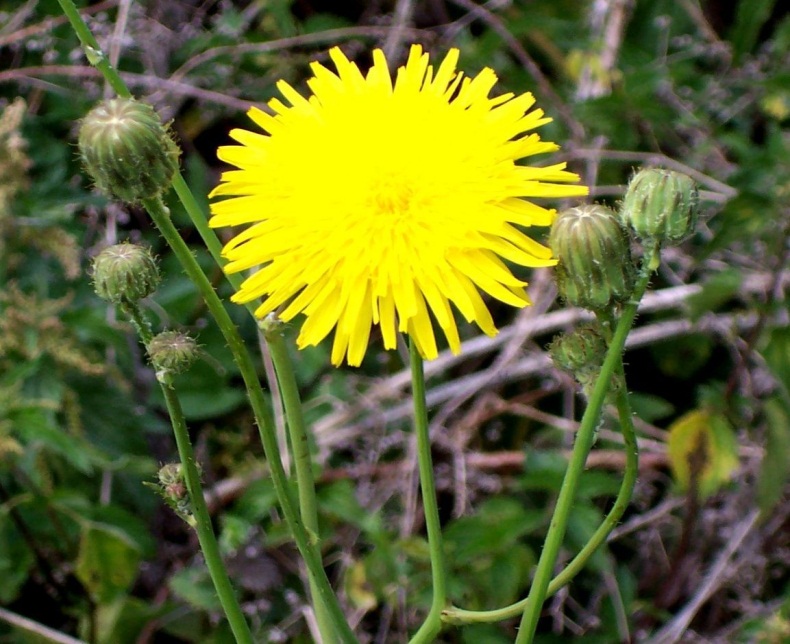 হ্যাপ্ল­‡qW cv‡_©‡bv‡Rbwmm
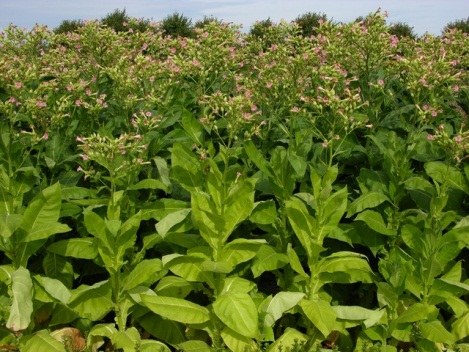 hLb  wb‡lK Qvov হ্যাপ্ল­‡qW wW¤^vYy n‡Z å~Y m„wó nq ZLb Zv‡K হ্যাপ্ল‡qW cv‡_©‡bv‡Rwmm e‡j| †hgb : Spirogyra, ZvgvK Bত্যাw`‡Z এরুপ †`Lv hvq|
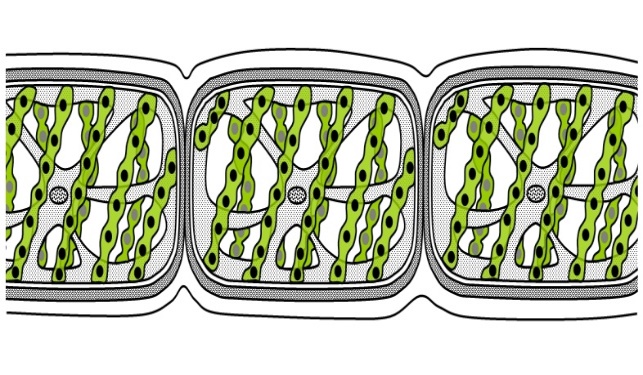 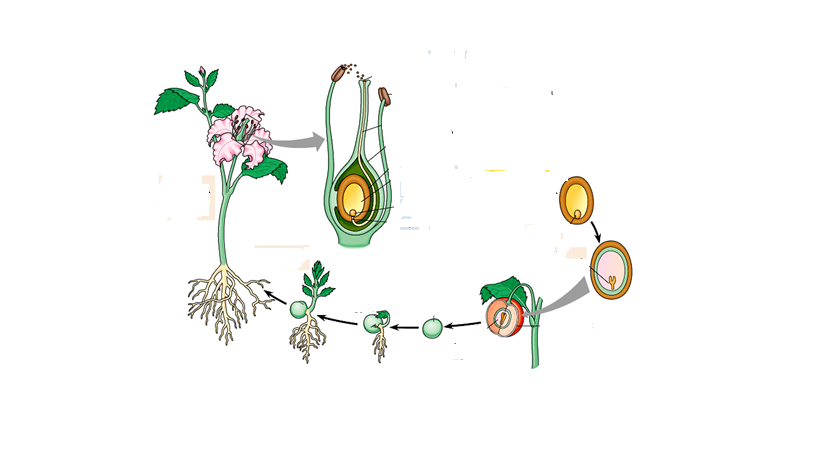 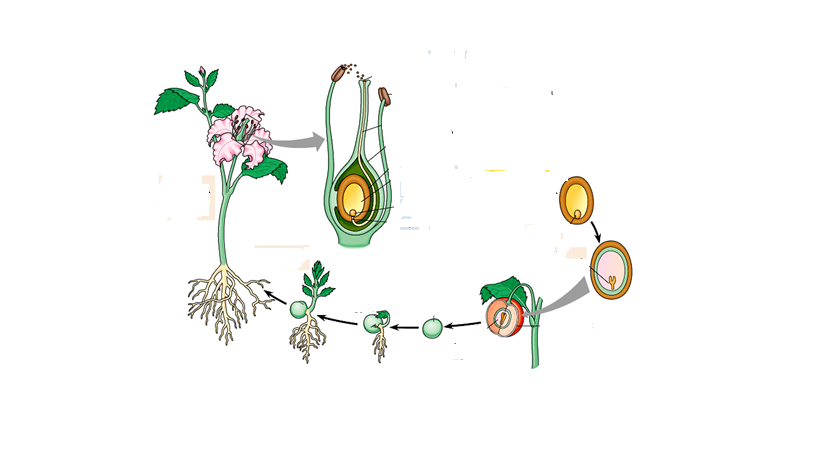 ˆkevj (spirogyra)
ZvgvK
wWপ্ল­‡qW cv‡_©‡bv‡Rwmm
ত্রুwUc~Y© gv‡qvwm‡mi Kvi‡Y wWপ্ল‡qW wW¤^vYy n‡Z å~Y m„wó n‡j Zv‡K wWপ্ল­‡qW cv‡_©‡bv‡R‡bwmm e‡j|  যেমন- Taraxicum
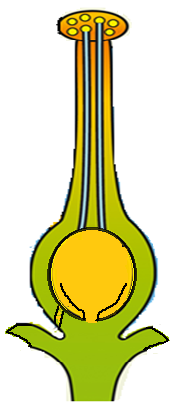 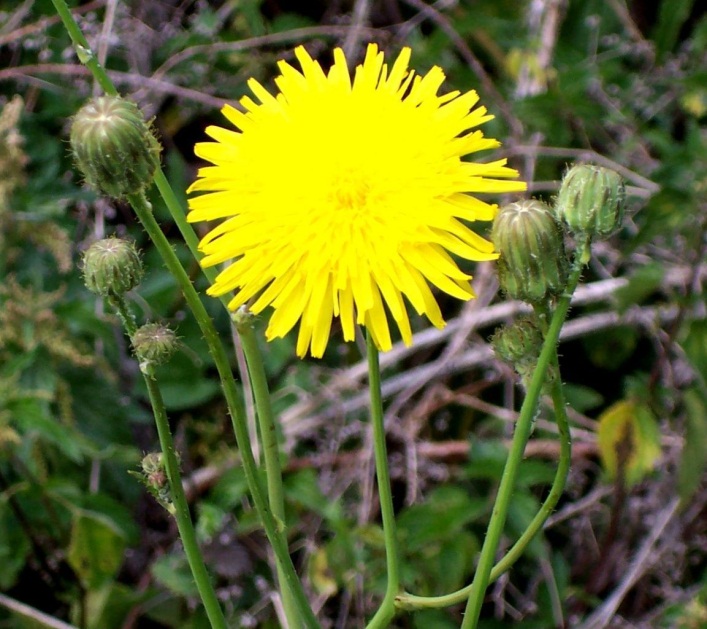 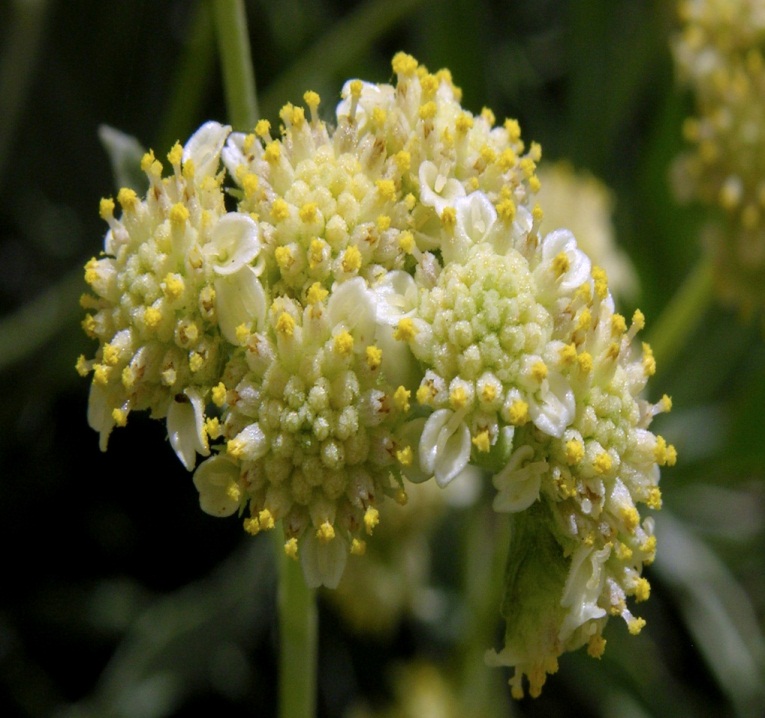 wW¤^K
Parthenium argentatum
Taraxacum albidum
cv‡_©‡bv‡R‡bwmm Gi ¸রুZ¡t
cv‡_©‡bv‡Rwmm cÖwµqv eskMwZq †µv‡gv‡mvg ZË¡‡K mg©_b K‡i|
 cv‡_©‡bv‡Rwmm cÖwµqv Rx‡ei GKwU AwZ mij,¯’vqx I mnR cÖRbb cÖwµqv|
 cv‡_©‡bv‡Rwmm cÖRvwZ‡K eÜvZ¡ n‡Z i¶v K‡i|
cv‡_©‡bv‡Rwmm Rx‡e cwjপ্ল­‡qW Ae¯’v m„wó K‡i|
পার্থেনোজেনেসিস প্রক্রিয়ায় উৎপন্ন ফলে বীজ থাকে না,ফলে বাজার মূল্য বৃদ্ধি পায়
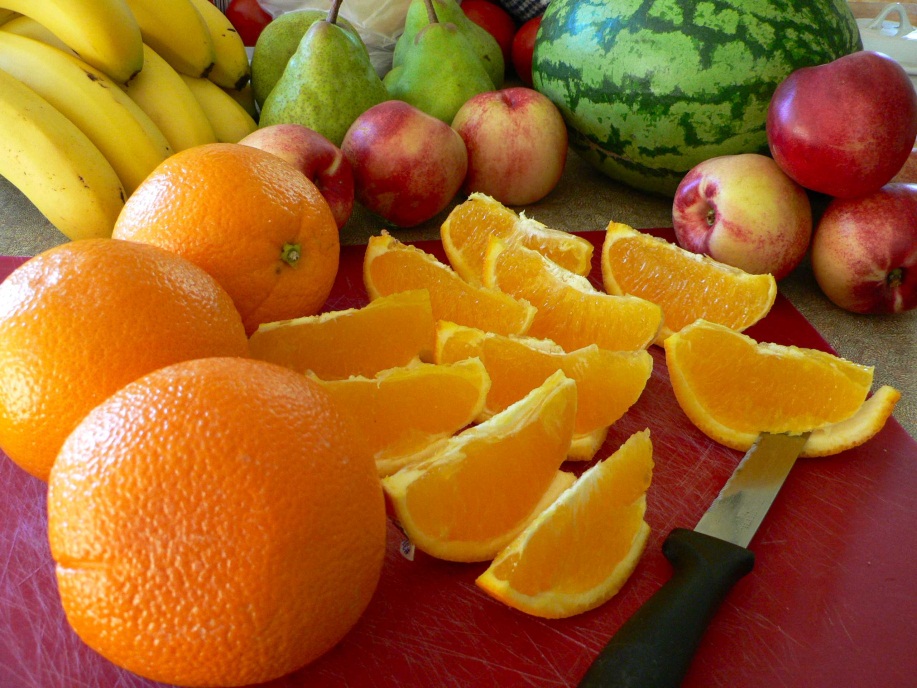 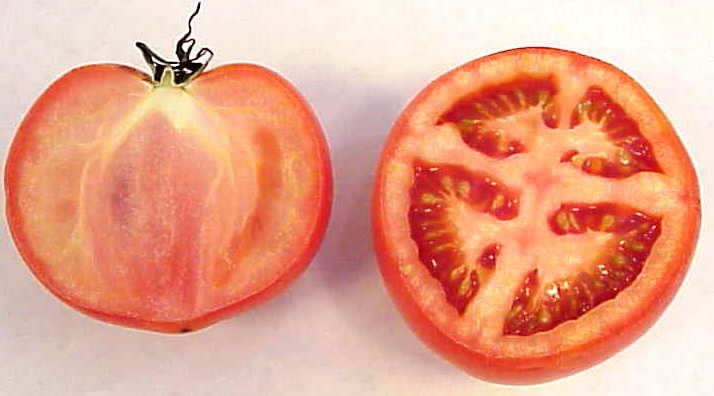 `jxq KvRt
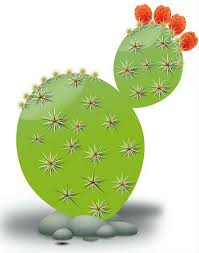 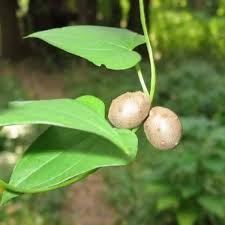 wP‡Îi Dw™¢`wU‡Z wK c×wZ‡Z cÖRbb nq Zv 
ms‡ÿ‡c wjL?
বাড়ীর কাজ
cv‡_©‡bv‡R‡bwmm Gi ¸রুZ¡ wj‡L wb‡q Avm‡e ?
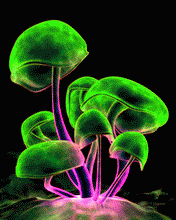 Avevi I mevB‡K ab¨ev`|